CHÀO MỪNG QUÝ THẦY CÔ VỀ DỰ GIỜ THĂM LỚP
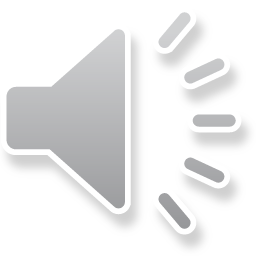 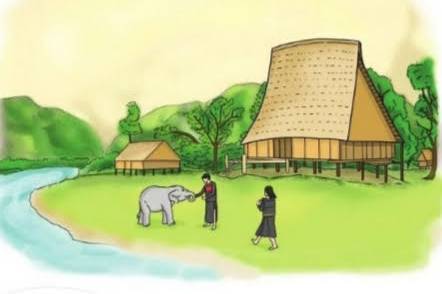 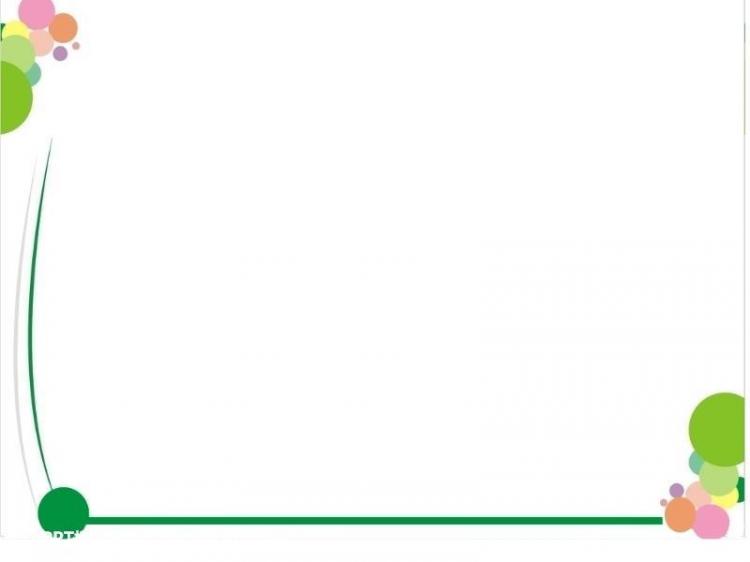 Nhạc sĩ : PHẠM TUYÊN
Sinh ngày : 12- 01-1930
Quê quán: Bình Giang- Hải Dương
Hiện nay sinh sống tại : Hải Phòng
Ông sáng tác nhiều bài hát cho thiếu nhi như : Tiến lên đoàn viên, Cánh én tuổi thơ , chiếc đèn ông sao , Nổi trống lên các bạn ơi.......
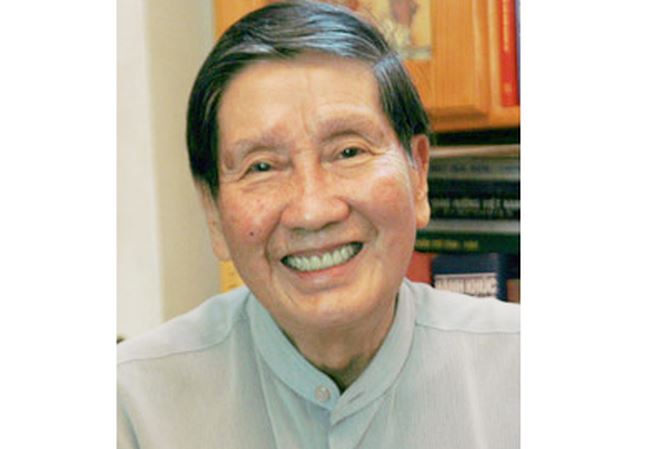 TIẾT 26 
HỌC BÀI HÁT: CHÚ VOI CON Ở BẢN ĐÔN
                                       Nhạc và lời : Phạm Tuyên
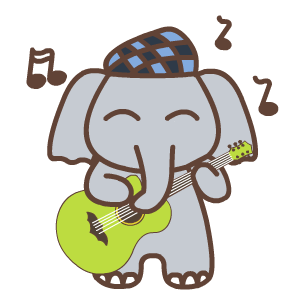 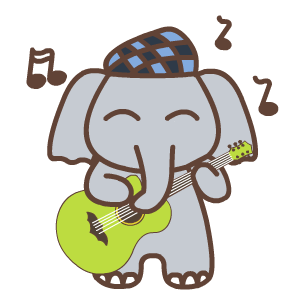 Nghe hát mẫu
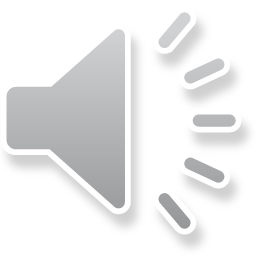 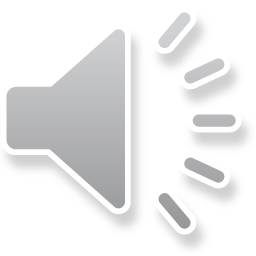 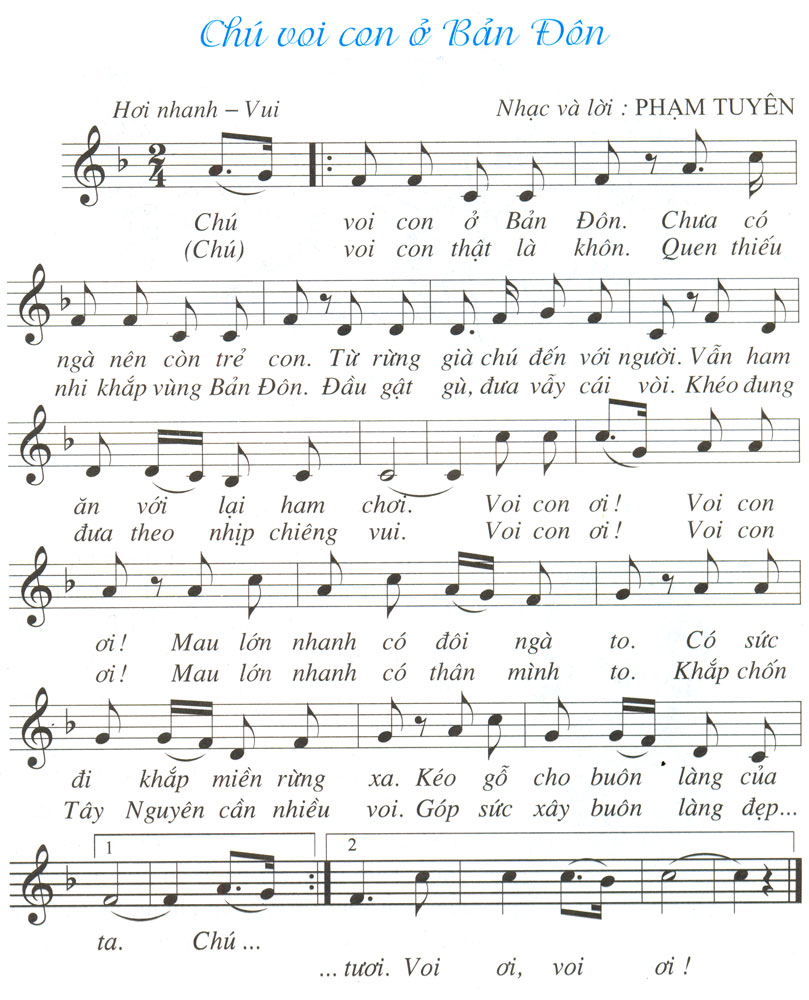 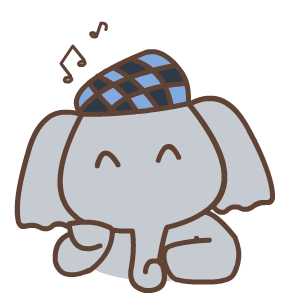 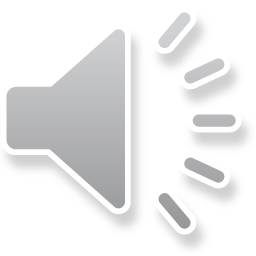 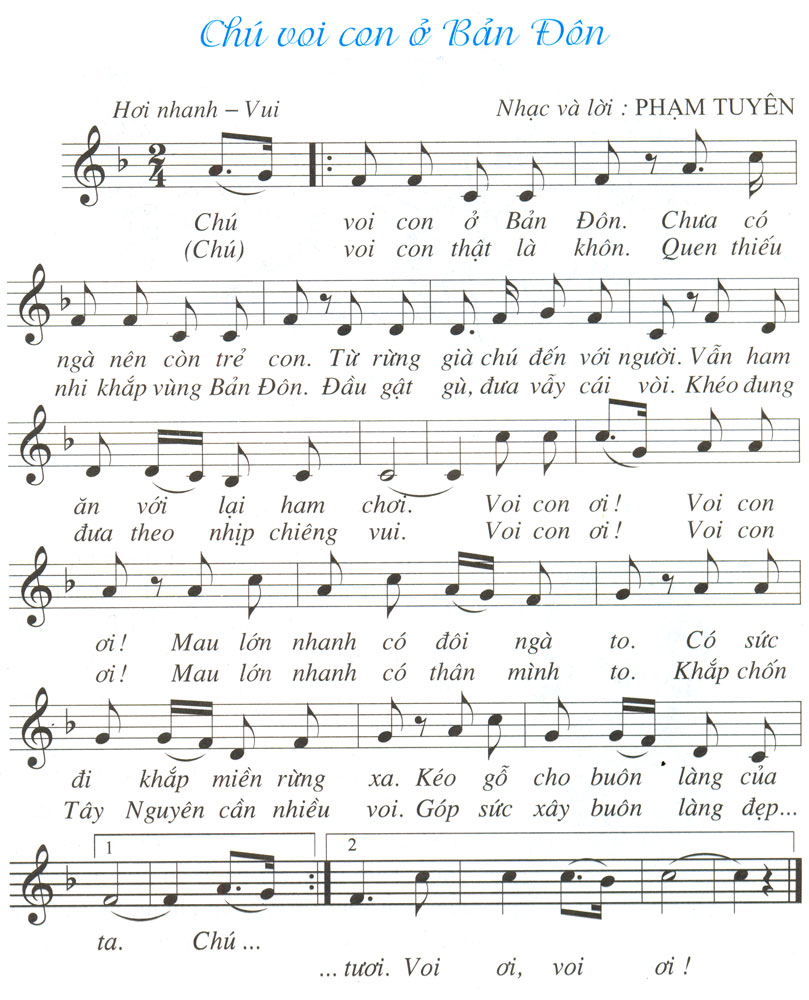 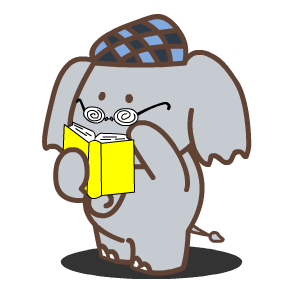 Tập hát từng câu
Hát câu 1:
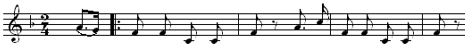 còn
con
ngà
trẻ
Chú
voi
con
ở
Bản
Đôn.
Chưa
có
nên
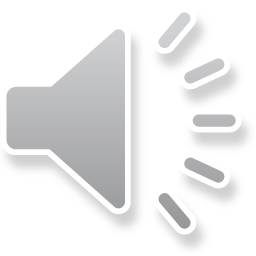 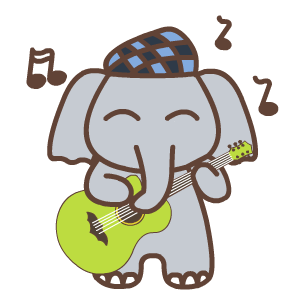 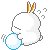 Tập hát từng câu
Hát câu 2:
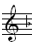 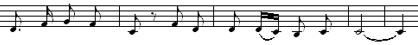 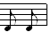 Từ   rừng già  chú  đến với   người. Vẫn ham   ăn   với   lại   ham   chơi.
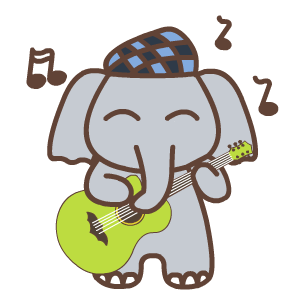 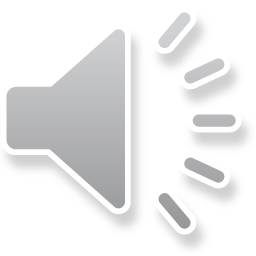 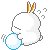 Tập hát từng câu
Hát nối câu 1+2:
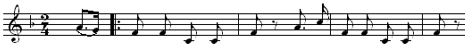 còn
con
ngà
trẻ
Chú
voi
con
ở
Bản
Đôn.
Chưa
có
nên
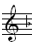 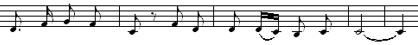 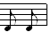 Từ   rừng già  chú  đến với   người. Vẫn ham   ăn   với   lại   ham   chơi.
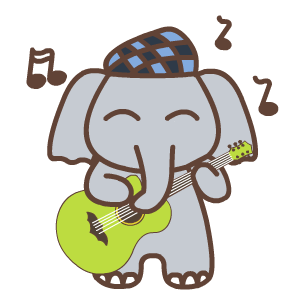 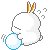 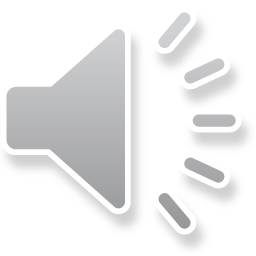 Tập hát từng câu
Hát câu 3:
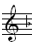 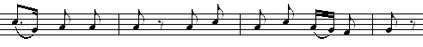 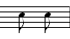 Voi   con        ơi!     Voi  con     ơi!        Mau lớn  nhanh có   đôi   ngà     to.
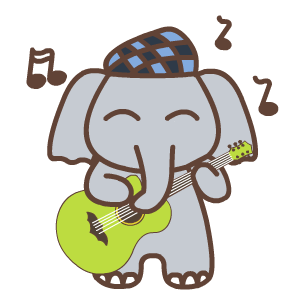 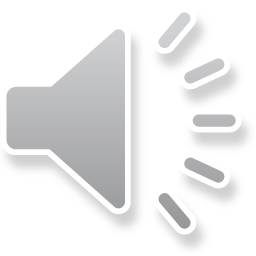 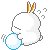 Tập hát từng câu
Hát câu 4:
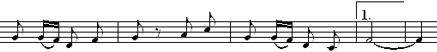 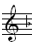 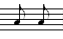 Có   sức      đi   khắp miền rừng  xa.      Kéo   gỗ    cho  buôn  làng của    ta.
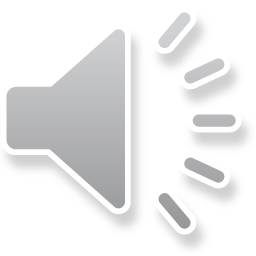 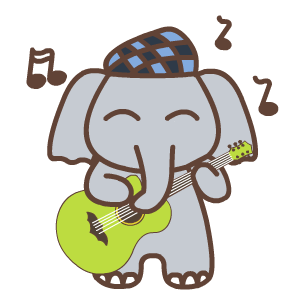 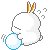 Tập hát từng câu
Hát nối câu 3+4:
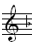 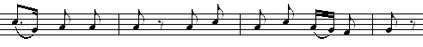 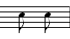 Voi   con        ơi!     Voi  con     ơi!        Mau lớn  nhanh có   đôi   ngà     to.
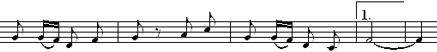 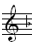 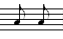 Có   sức   đi   khắp miền rừng xa.     Kéo gỗ  cho  buôn làng của   ta.
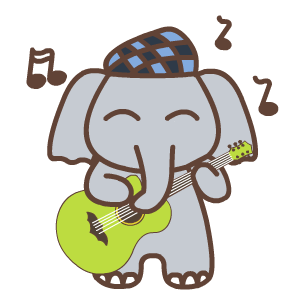 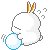 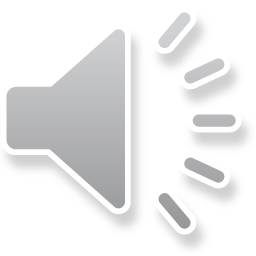 Học hát bài: Chú voi con ở Bản Đôn
                                                                            Nhạc và lời : Phạm Tuyên
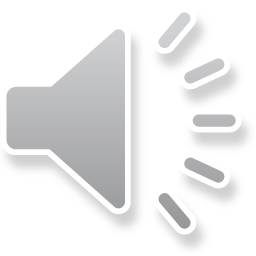 Lời 1:
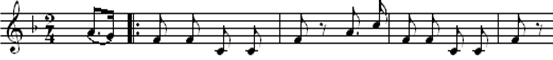 Chú        voi   con   ở    Bản    Đôn.   Chưa có     ngà nên còn  trẻ   con.
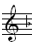 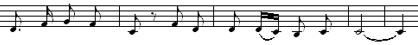 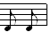 Từ   rừng già  chú  đến với   người. Vẫn ham  ăn   với   lại   ham   chơi.
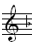 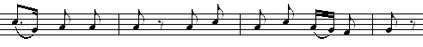 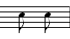 Voi   con        ơi!    Voi  con     ơi!        Mau lớn  nhanh có   đôi ngà     to.
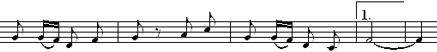 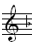 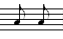 Có   sức  đi  khắp miền rừng xa.       Kéo gỗ  cho  buôn làng của   ta.
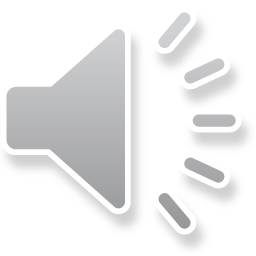 Học hát bài: Chú voi con ở Bản Đôn
                                                                     Nhạc và lời : Phạm Tuyên
Lời 2:
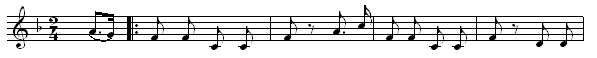 Đầu gật
(Chú    voi) con       thật là khôn. Quen thiếu nhi khắp vùng Bản Đôn.
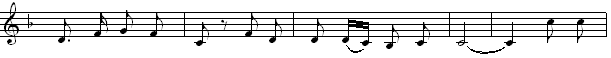 gù   đưa  vẫy  cái    vòi.     Khéo đung đưa  theo  nhịp chiêng  vui.         Voi con
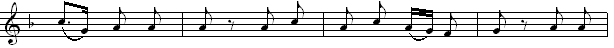 ơi!      Voi   con         ơi!      Mau   lớn   nhanh    có  thân   mình   to.      Khắp chốn
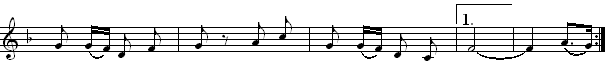 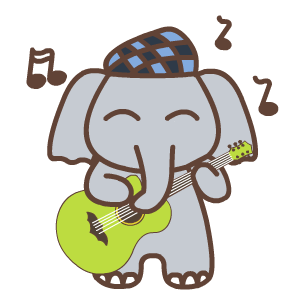 Tây Nguyên cần nhiều voi.      Góp  sức    xây    buôn làng  đẹp
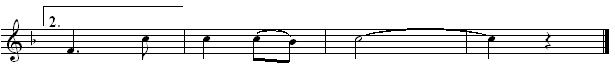 tươi.
Voi        ơi,          voi              ơi!
HÁT CẢ BÀI KÈM GÕ ĐỆM THEO PHÁCH
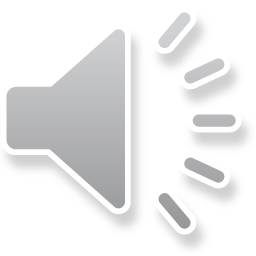 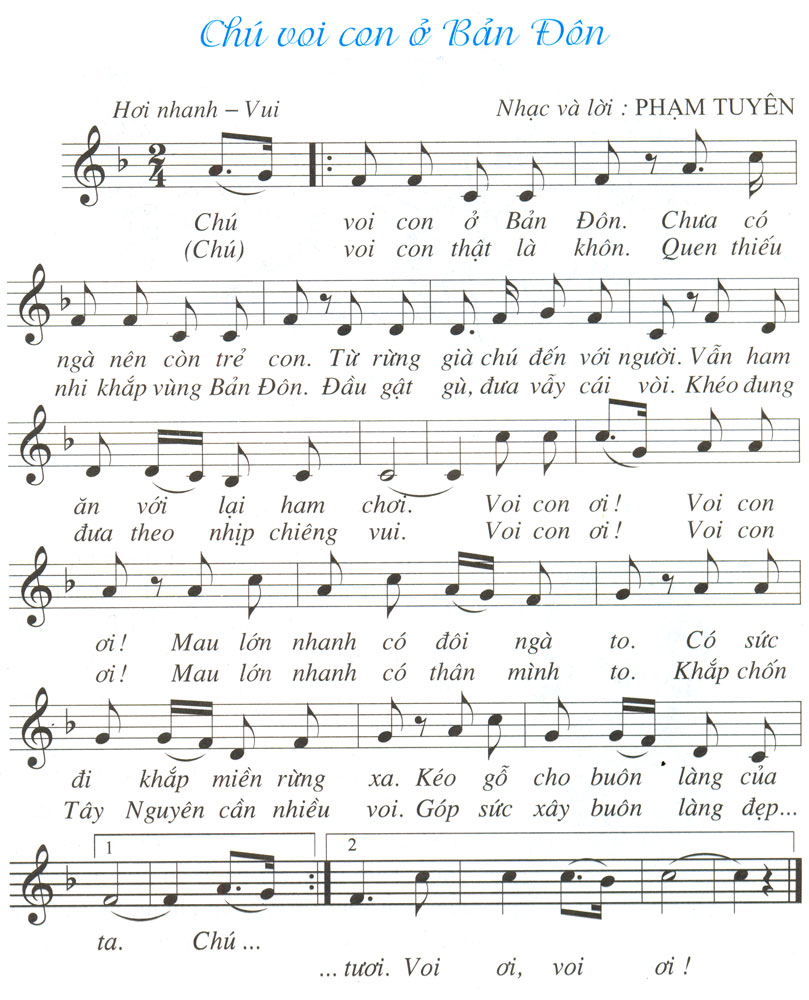 Hát kết hợp vận động cơ thể
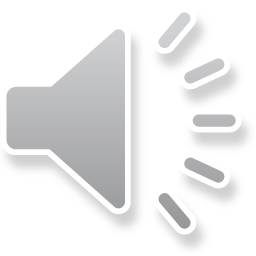 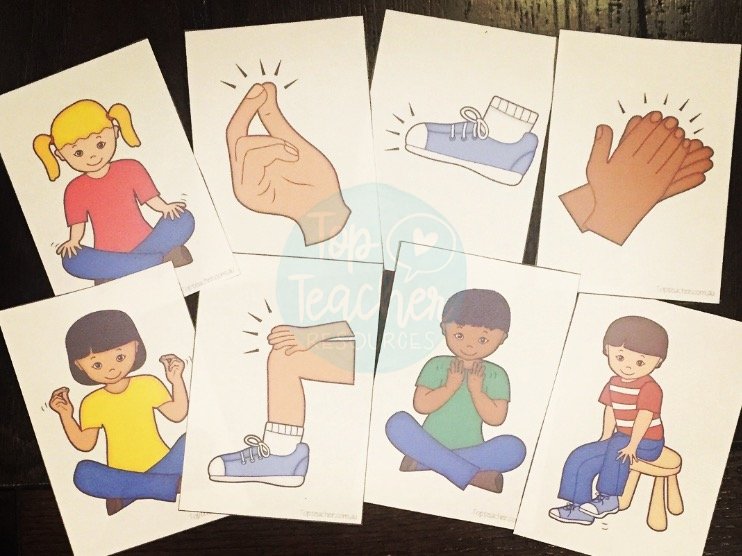 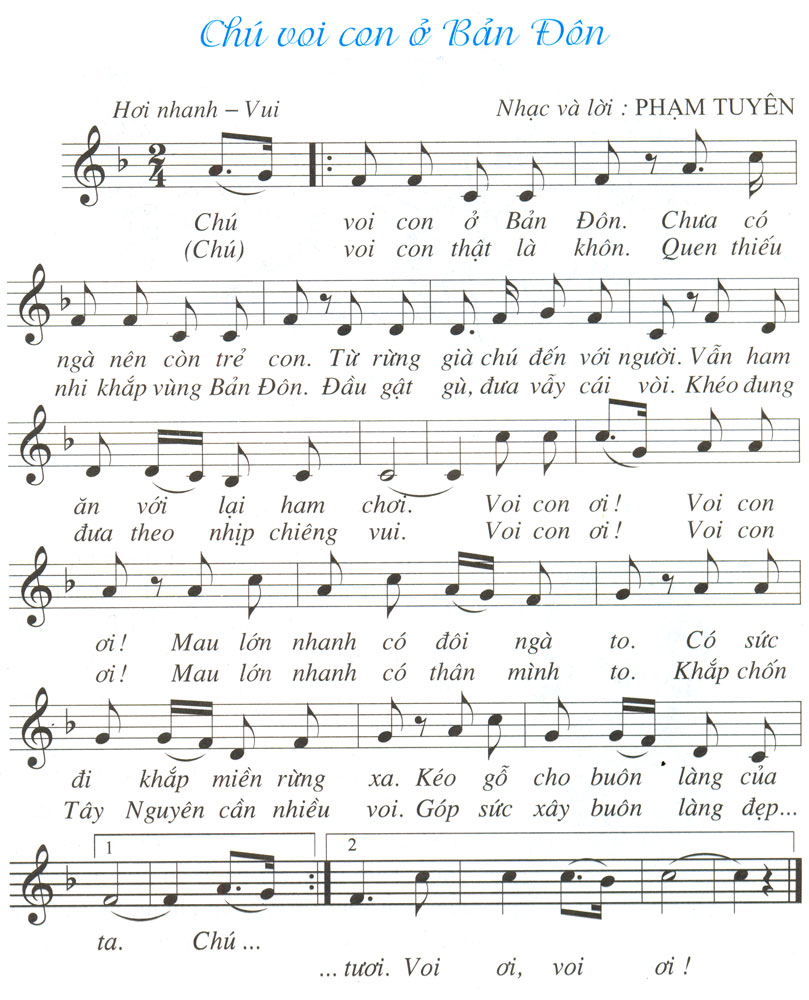 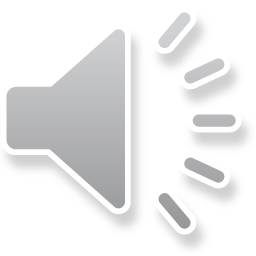 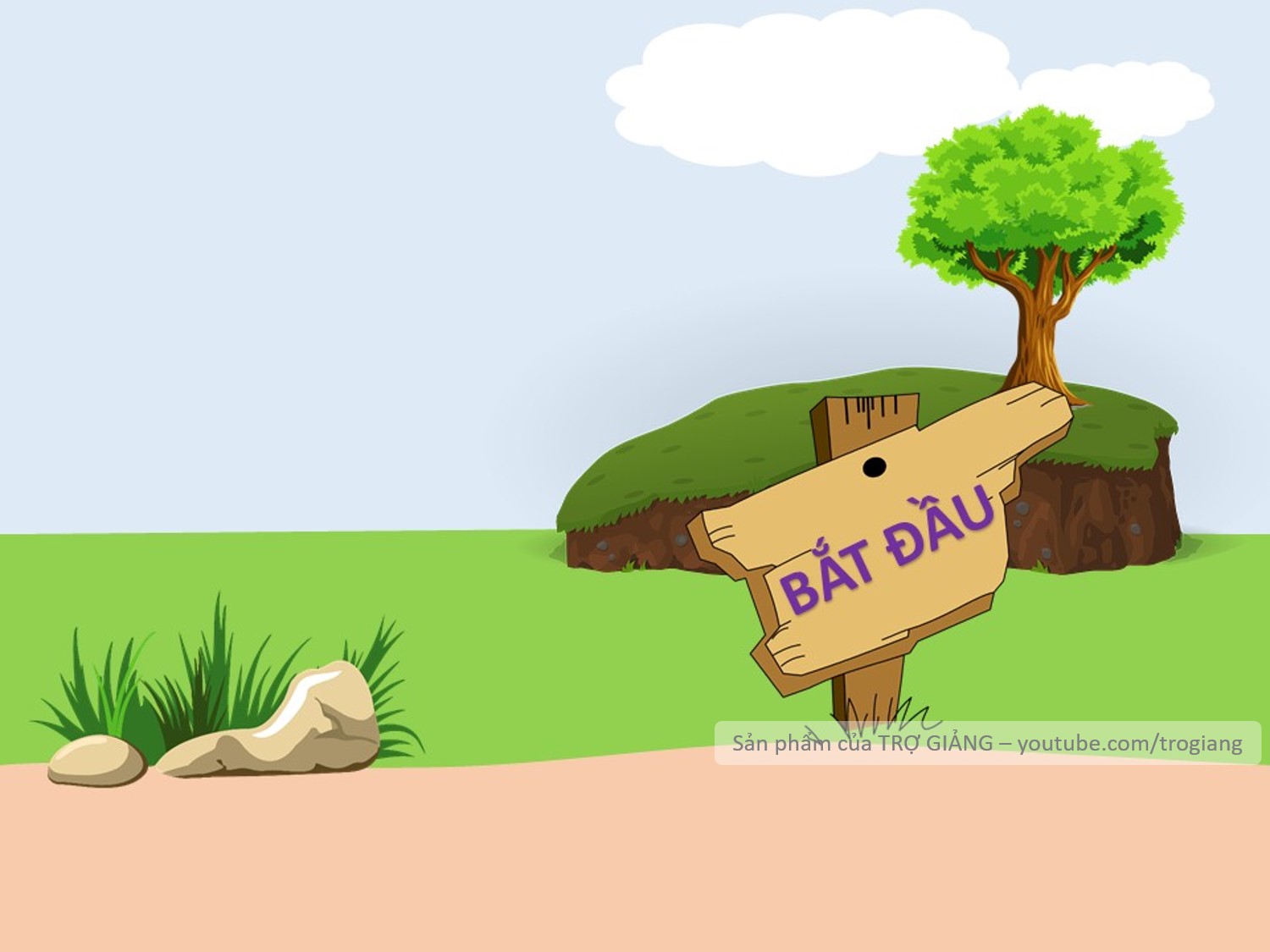 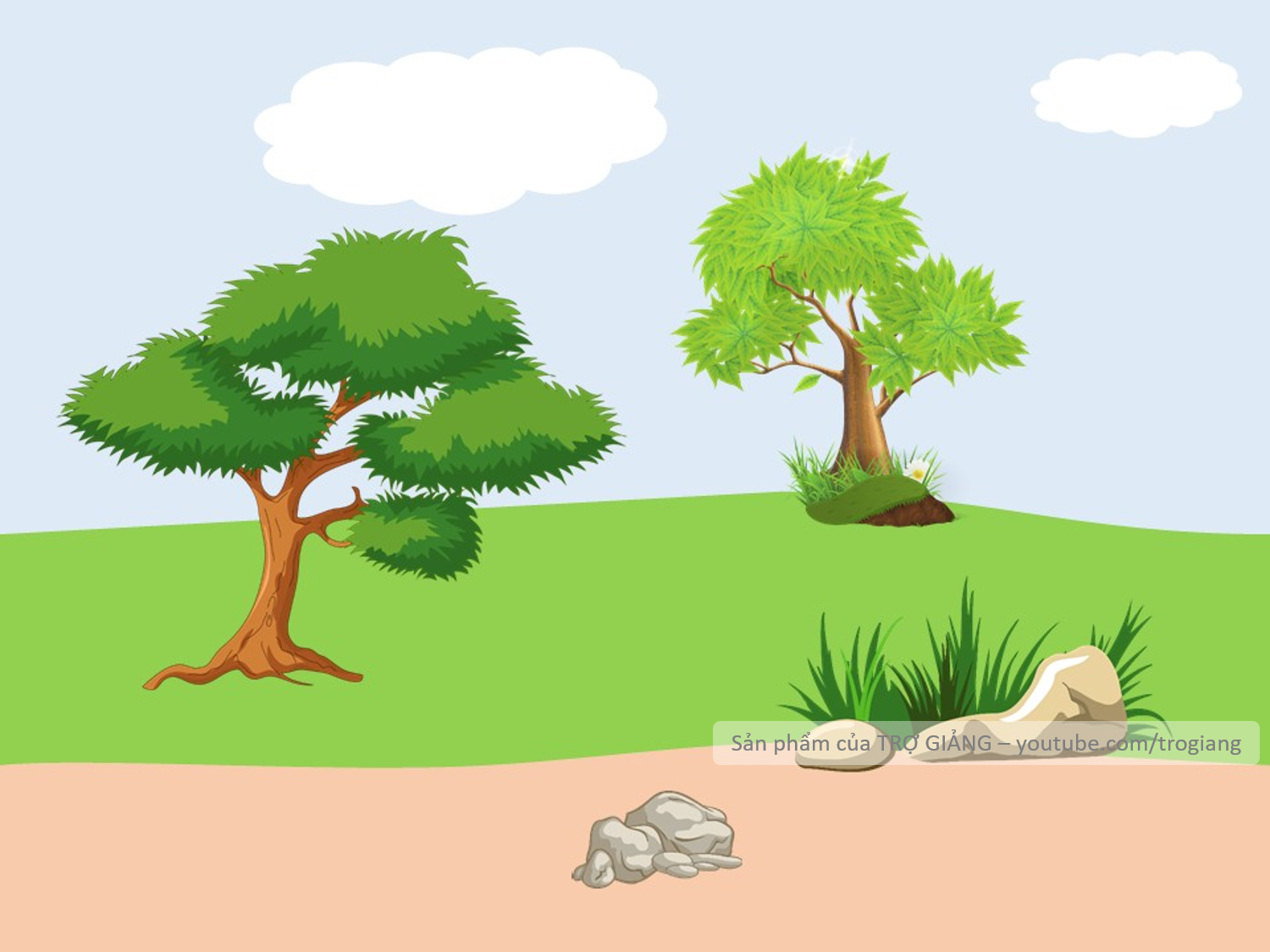 VƯỢT CHƯỚNG
NGẠI VẬT
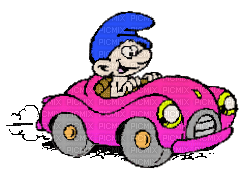 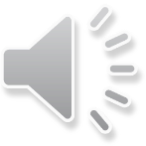 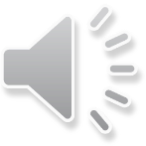 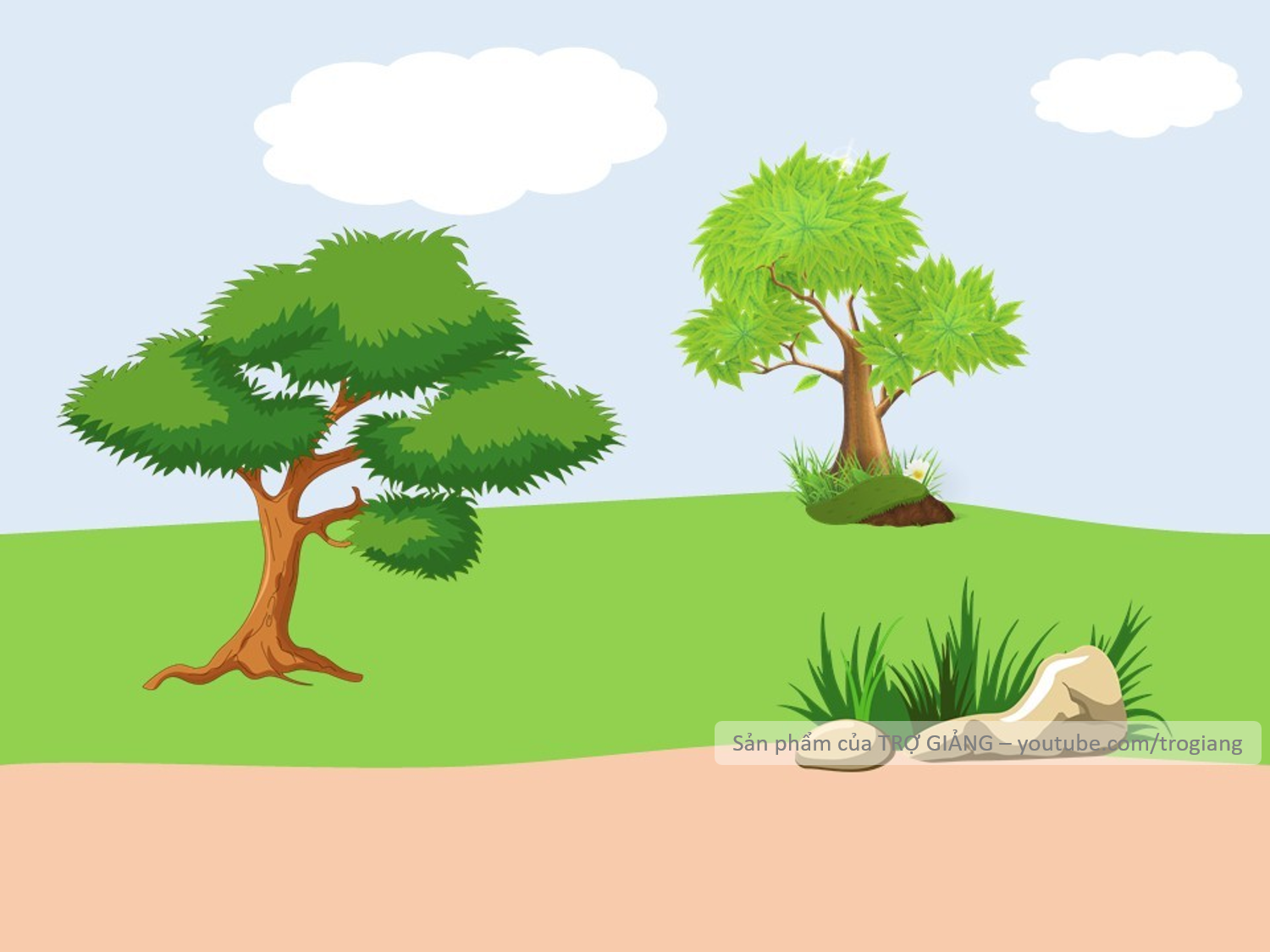 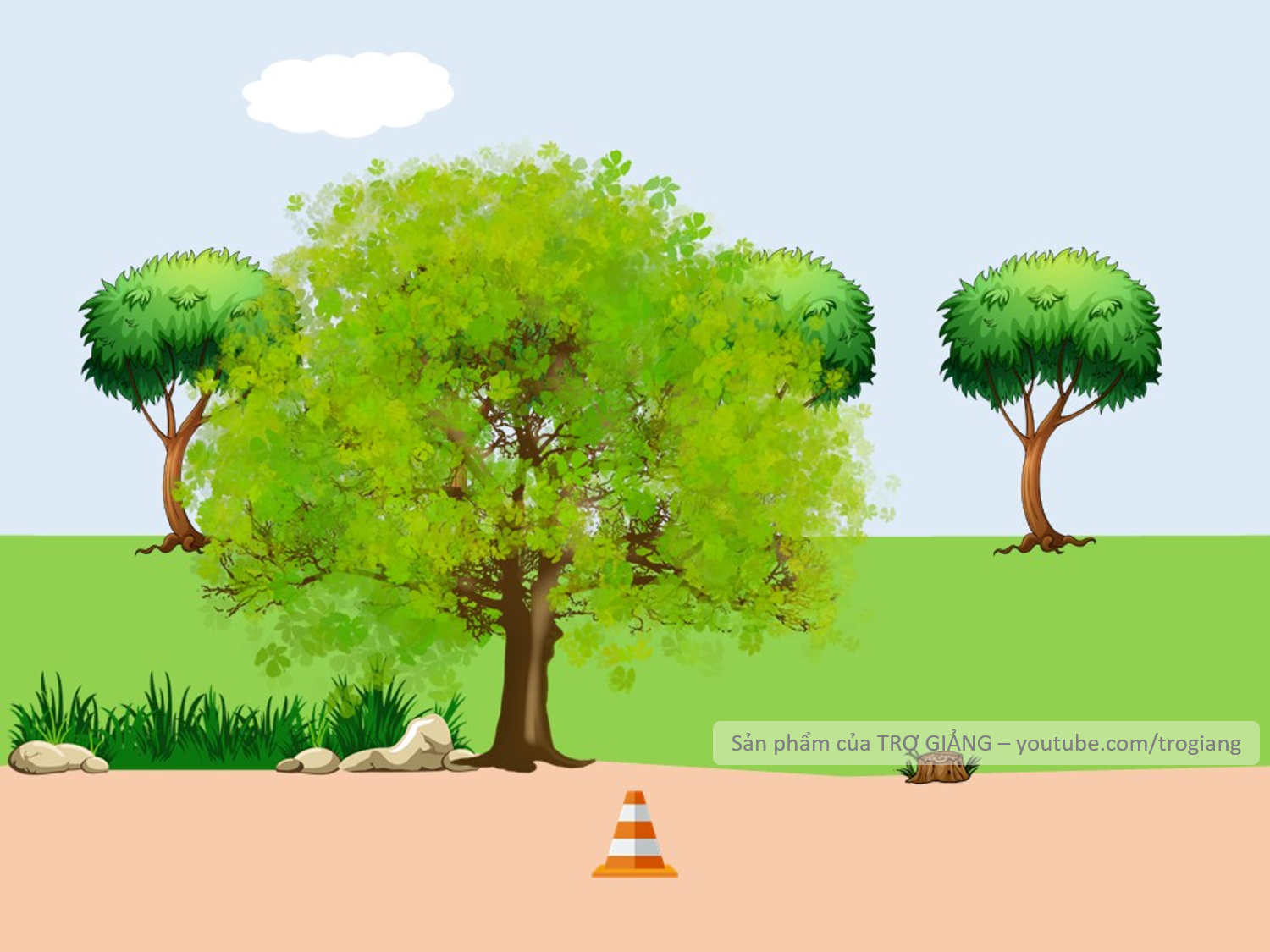 Bài hát Chú voi con ở Bản Đôn viết về loài động vật nào?
Con Voi
Không trả lời được thì mình giúp cho để qua vòng nhé!
2 Chân
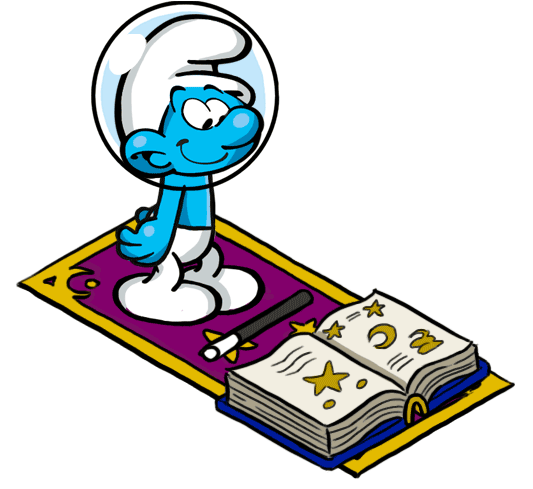 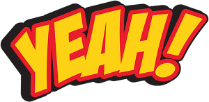 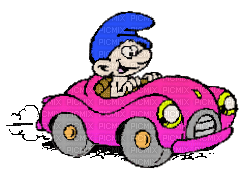 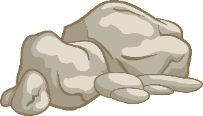 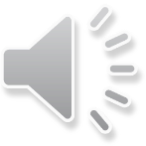 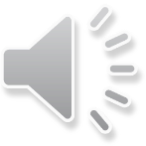 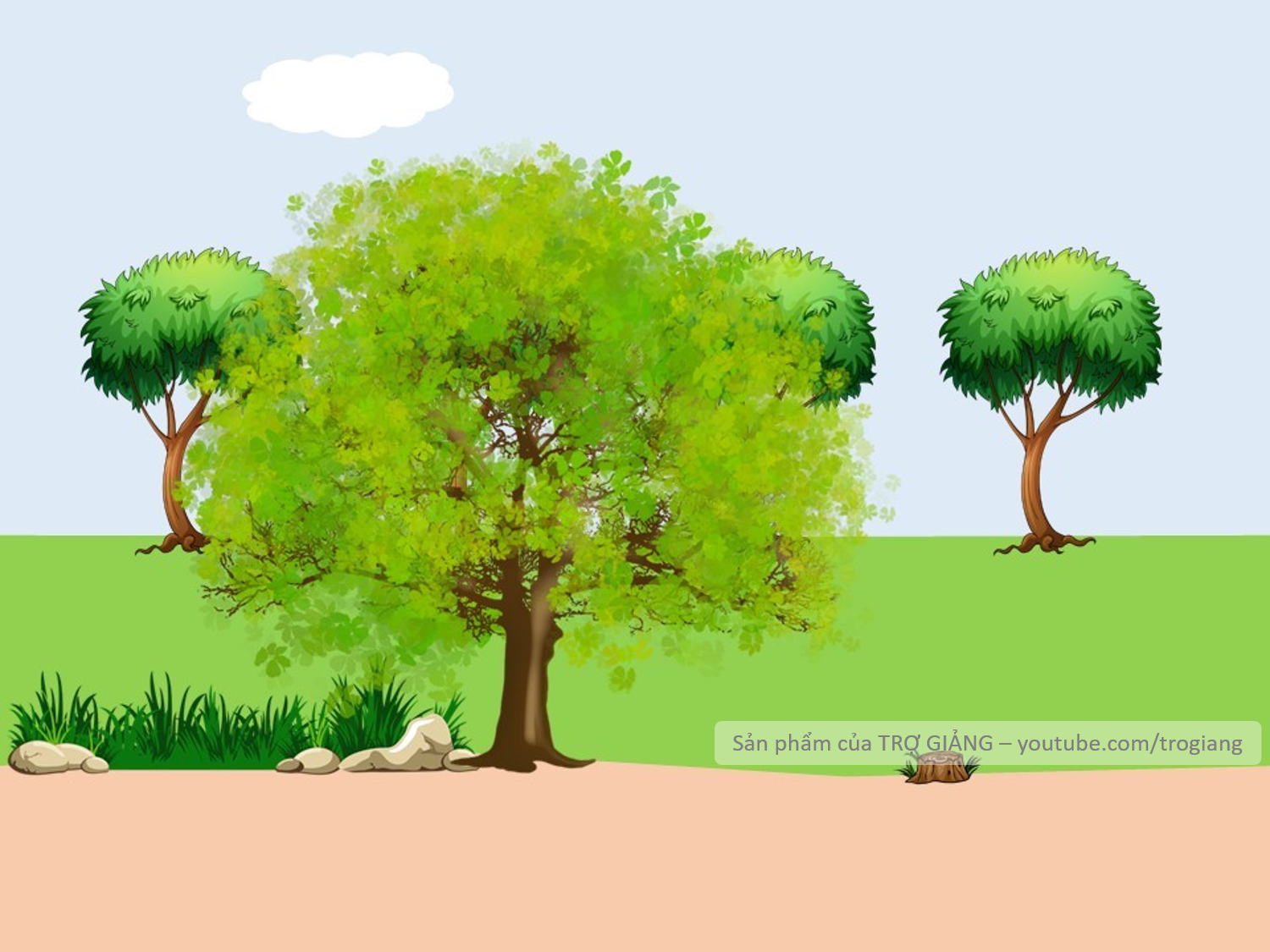 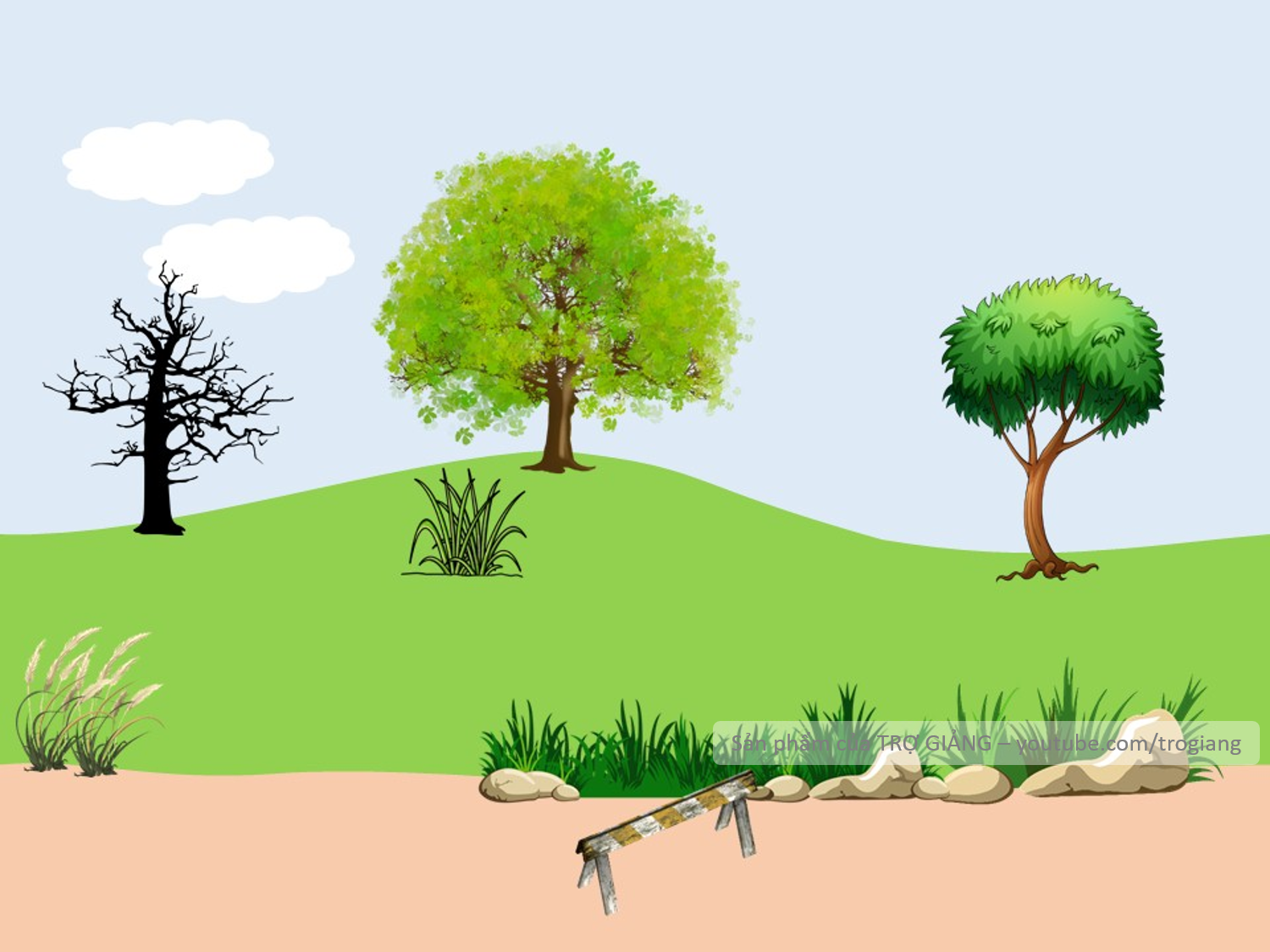 Nhạc sĩ  nào sáng tác bài hát Chú voi con ở Bản Đôn?
Phạm Tuyên
Không trả lời được thì mình giúp cho để qua vòng nhé!
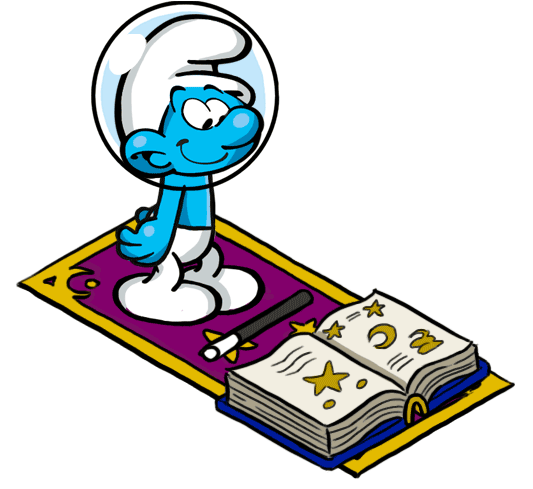 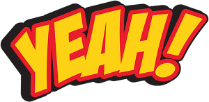 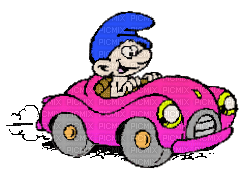 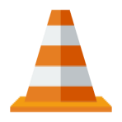 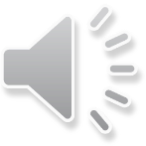 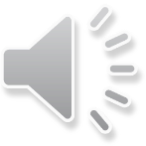 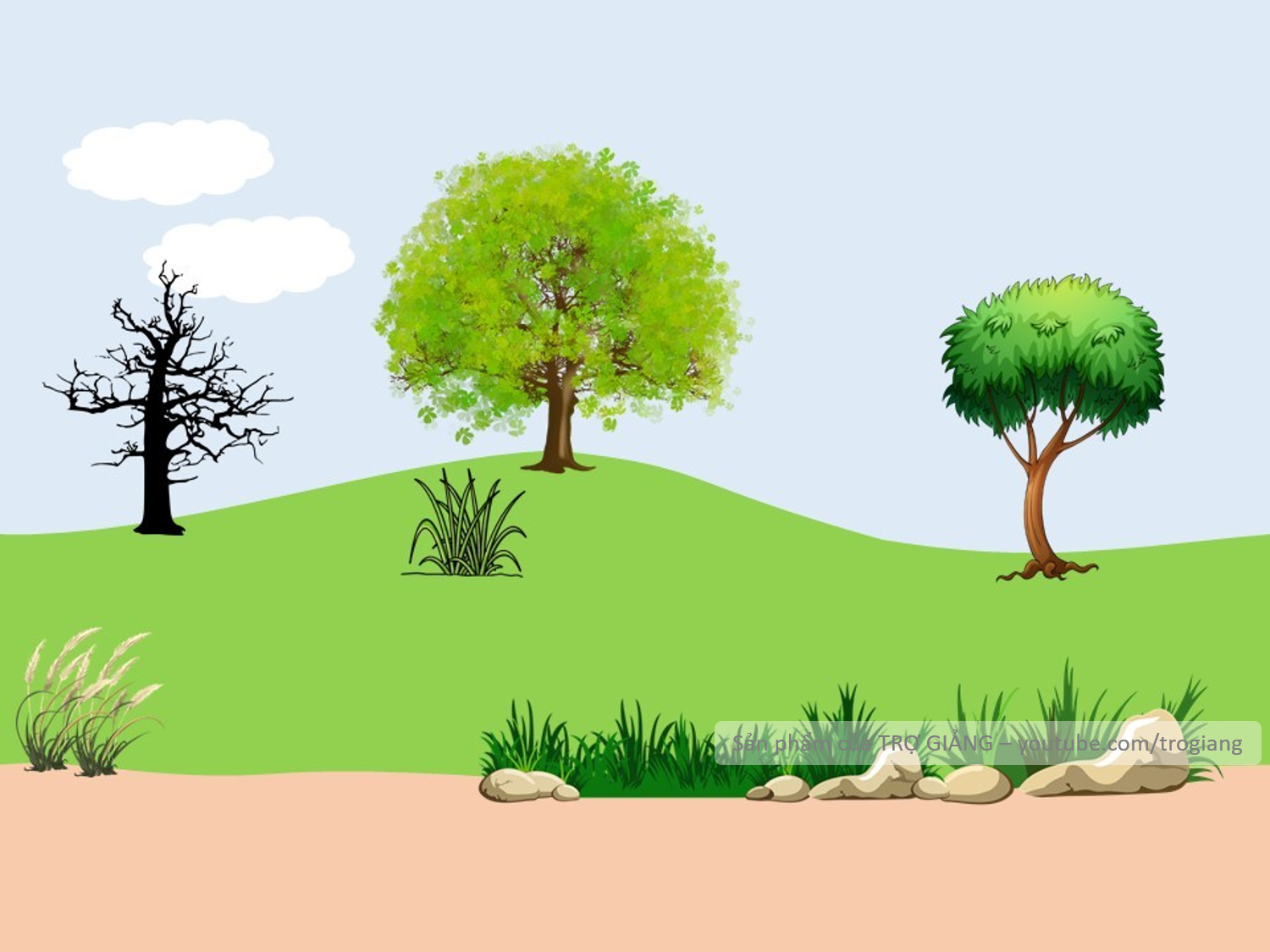 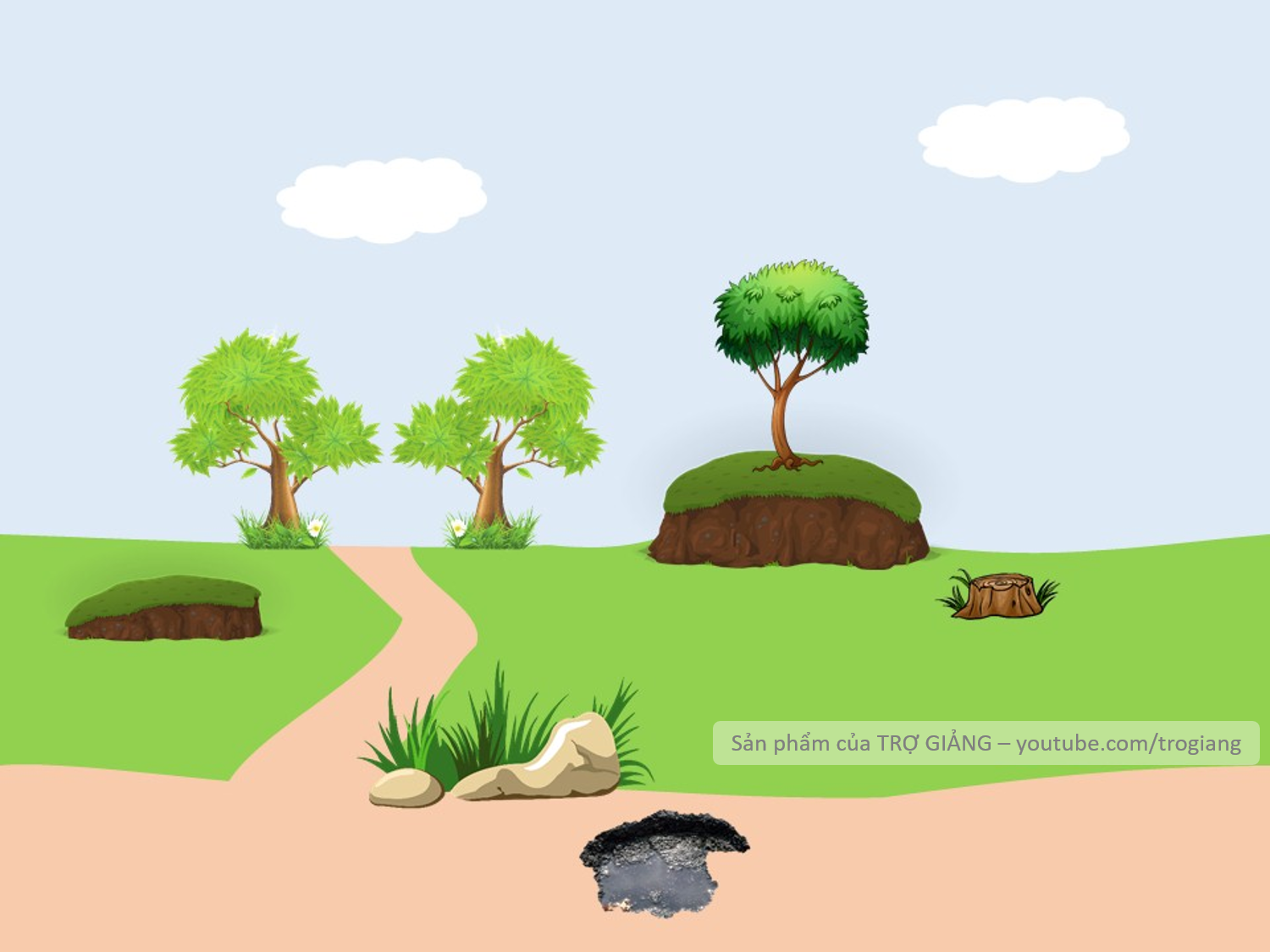 Bản Đôn thuộc tỉnh nào?
Đắk Lắk
Không trả lời được thì mình giúp cho để qua vòng nhé!
Đáp án số 3
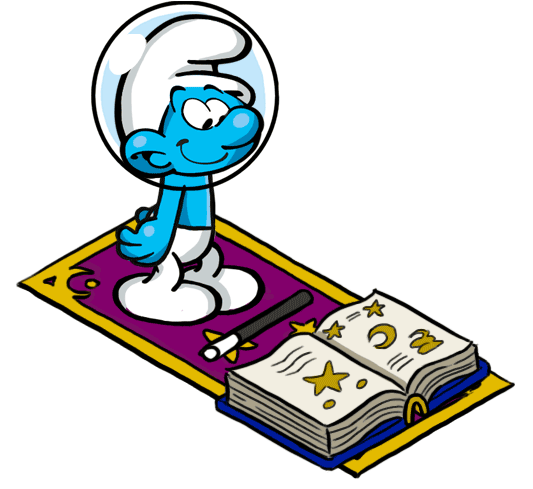 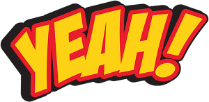 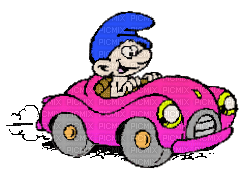 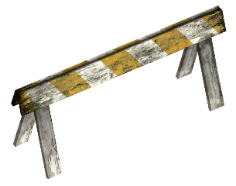 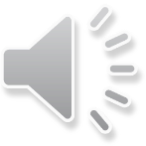 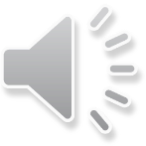 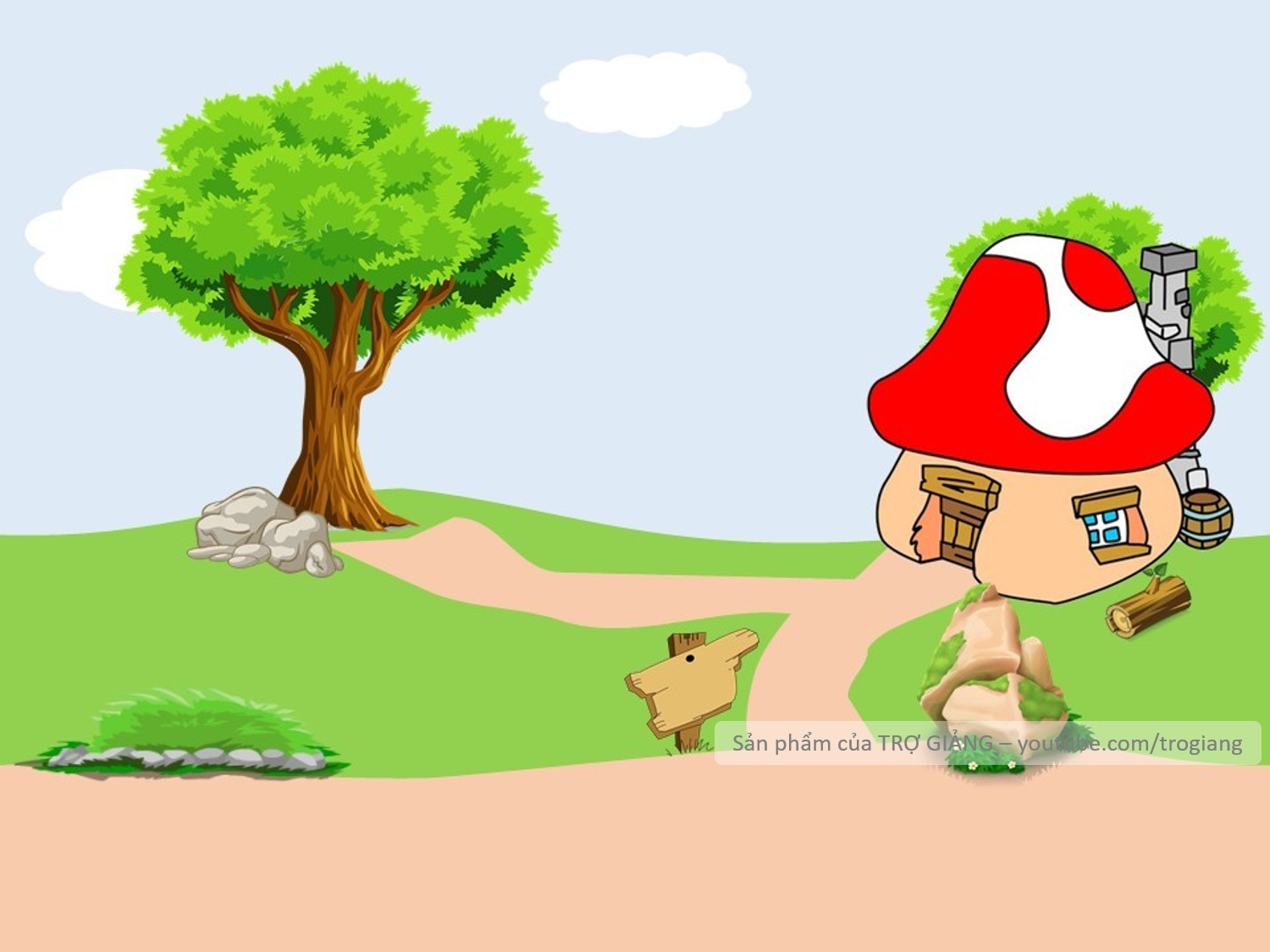 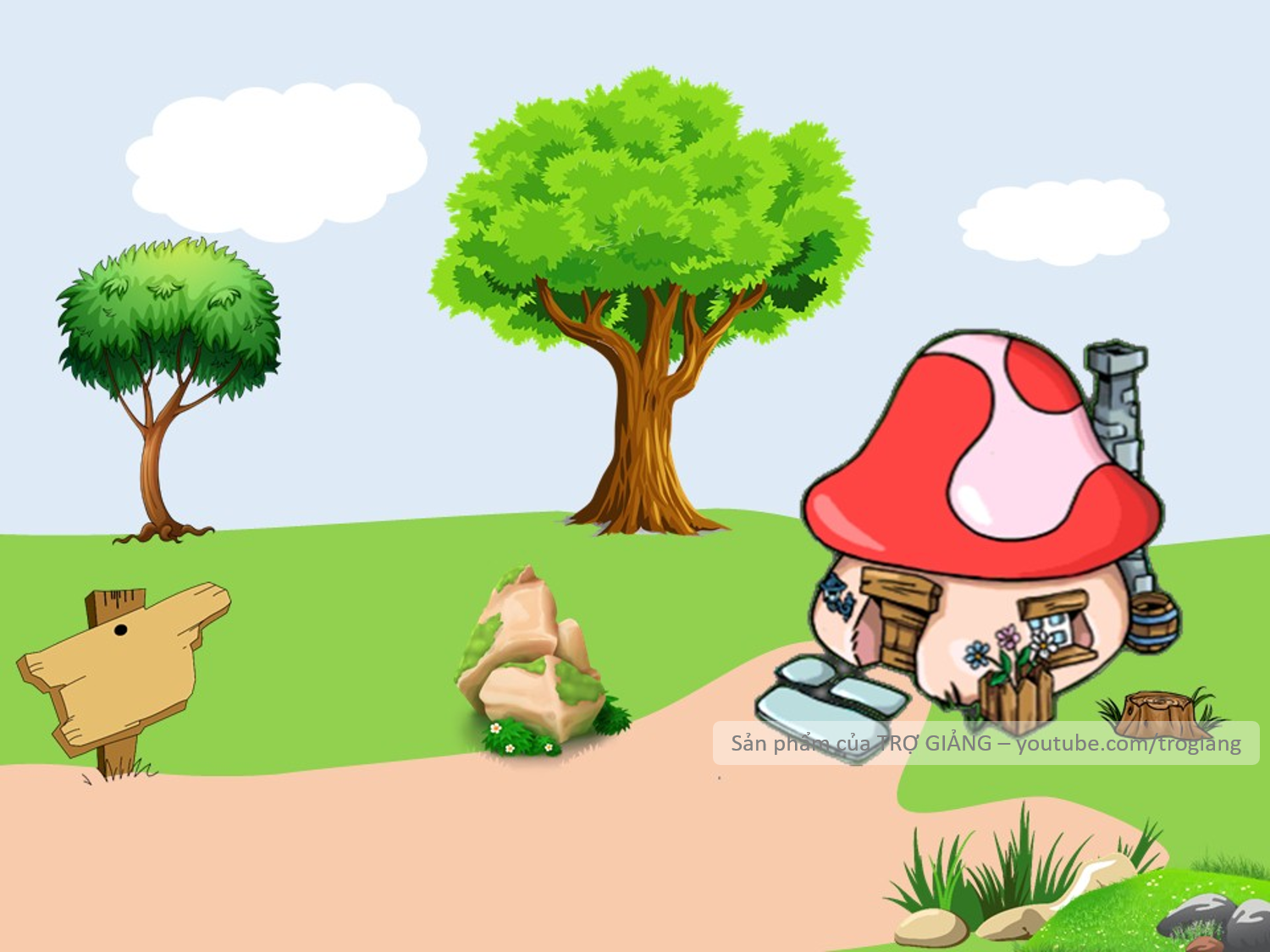 Chú voi con trong bài hát có tính cách như thế nào?
Ham ăn,ham chơi.
CHÀO MỪNG TÍ XÌ TRUM VỀ NHÀ
Không trả lời được thì mình giúp cho để qua vòng nhé!
Đáp án số 5
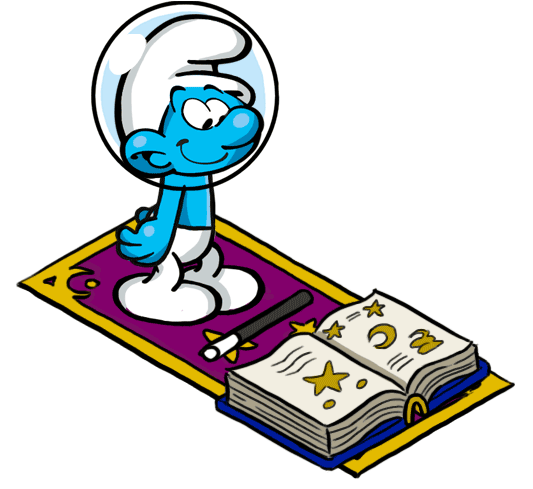 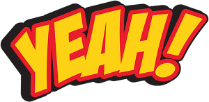 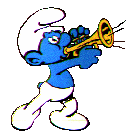 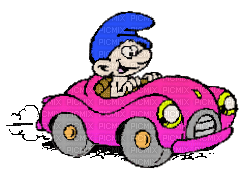 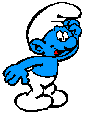 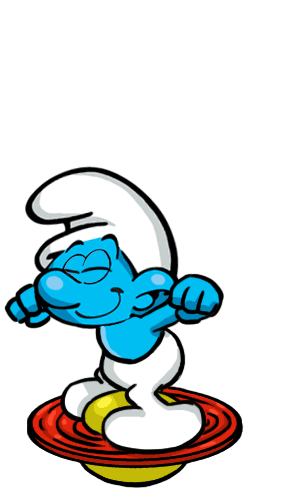 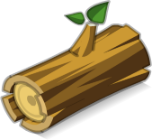 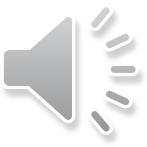 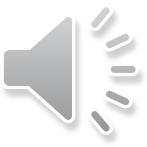 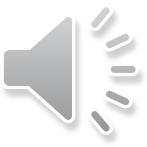 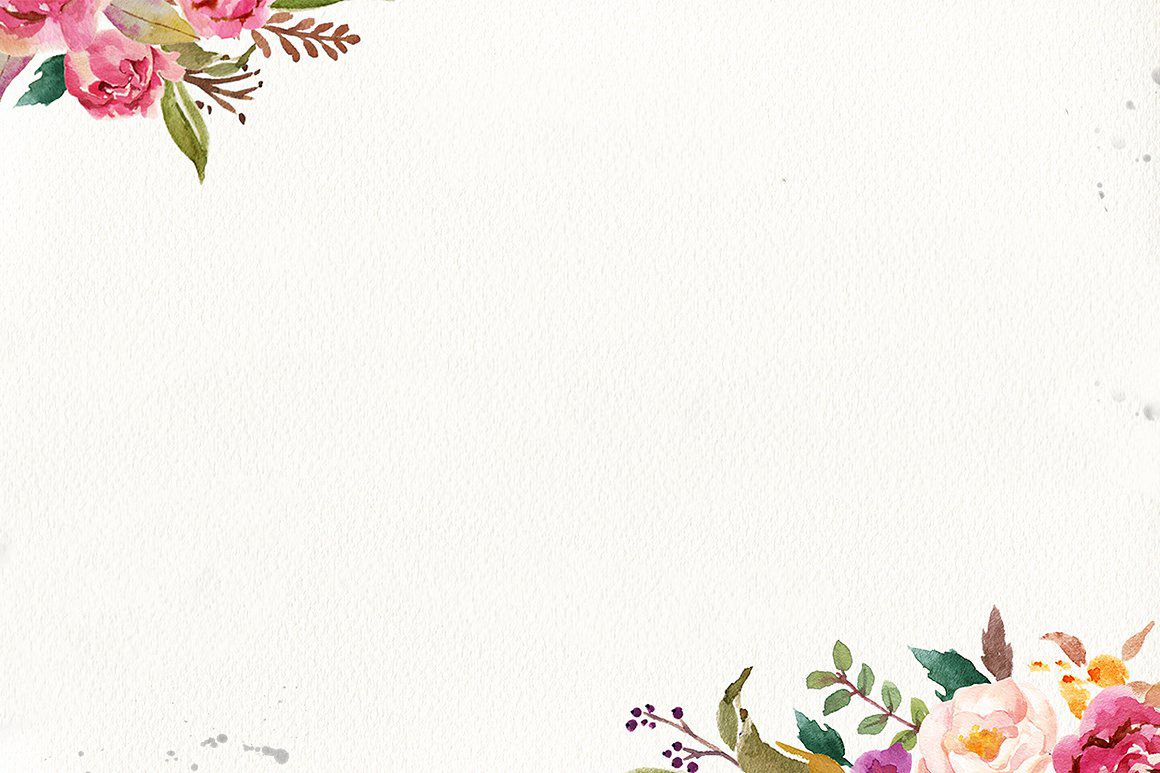 Tiết học đến đây là kết thúc
Chúc các em nhiều sức khỏe, học giỏi